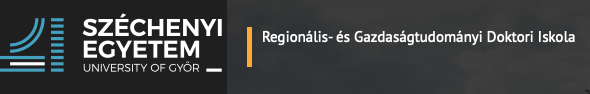 A kreatív városok szerepe a fenntarthatóság aspektusában.
Deák István
PhD hallgató, SzE-RGDI,
Okleveles közgazdász, 
Okleveles ellátásilánc menedzser,
Ellátásilánc Igazgató, Mobilbox Kft.
Tata, 2021.09.10.
MAGYAR TUDOMÁNYOS AKADÉMIA IX. OSZTÁLY
Statisztikai és Jövőkutatási Tudományos Bizottság
Jövőkutatási Tudományos Albizottsága 
2021. szeptember 10. 11:00-13:30 
Online bizottsági ülés.
1
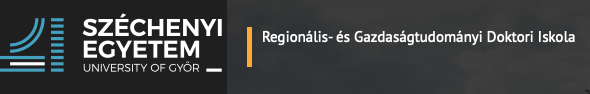 Áttekintésre kerülő területek / Tartalomjegyzék 1. A hálózatok jelentősége2. UNESCO - Kreatív Városok Hálózata3. A kreatív városok szerepe a fenntarthatóságban4. Magyarországi kreatív városok5. A kreatív városok és a fenntarthatóság szerepe és jelentősége a jövőben
2
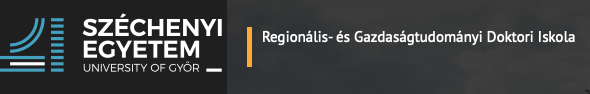 1. A hálózatok jelentősége 1/2- Fő kérdés -» Hogyan lett a kapcsolatokból hálózati rendszer?- Bonyolult és komplex világ -» egyszerű kapcsolat helyett hálózat- Kapcsolat átnevezése hálózatra -» semmi nem működik kapcsolati rendszer nélkül -» tartalmi és területi bővülés!- Ma már semmit sem tehet egy ország, ember, vállalat, csoport stb. kapcsolatok, másokkal történő együttműködés nélkül (partnerkeresés, szövetségek)- Politikai hálózatra is elkerülhetetlenül szükség van (a periféria életveszélyes)- A kapcsolatok jelentősége régebben is világos volt -» mára létkérdéssé erősödött- A hálózatba tartozás -» védettség és kötöttség is egyben- Covid -» kölcsönös egymástól függőség -» a vakcina által vált a járvány hálózattá
3
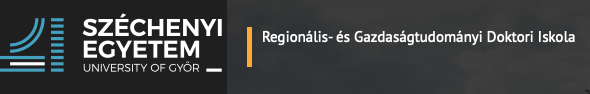 1. A hálózatok jelentősége 2/2- Pandémia -» hálózatok negatív hatásai -» ellátási problémák (chiphiány - autóipar)- Parag Khanna: Konnektográfia – A globális civilizáció jövőjének feltérképezése (könyv) - Ha a kereskedelem megszűnik az egész világ és az összes résztvevő akadozik- A Covid igazolta Khanna elméletét  - Csak akkor működik a hálózat, ha mindenki működik és együttműködik- Az egész világ megérzi, ha Kína nem tud az országból kilépni (hajó, repülő, konténerhiány)- A fő kérdés nem a betegek és elhunytak száma -» hanem, hogy képesek vagyunk-e kapcsolatokat fenntartani, ill. kialakítani (ill. azok „minősége”)- Pl. az autógyártásnál már fontosabb a belső tartalom, mint a külső dizájn (szintlépés)- A hálózatban keletkező sérülés/törés nem egyenlítődik/simul ki -» előre gördül
4
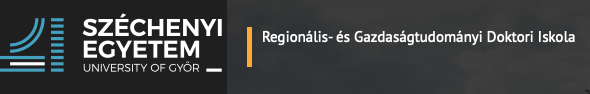 2. UNESCO – Kreatív Városok Hálózata- Előzőekben írtak felismerése -» UNESCO -» Kreatív Városok Hálózata (2004) - Cél: a városokkal, ill. városok közötti együttműködés megerősítése -» a kreativitás stratégiai tényező a fenntartható fejlődés szempontjából- Területei (irodalom, filmművészet, zene, design, népművészetek, médiaművészetek, gasztronómia) - Tudás és jól működő gyakorlat megosztás -» kultúra és kreativitás szerepe a mindennapi életben és szerepvállalása a városfejlesztési tervekben- New Urban Agenda és Transforming our World: the 2030 Agenda for Sustainable Development projekt -» elkötelezettség a tudomány, fejlesztés, oktatás, kultúra és kommunikáció irányában -» a városok fenntarthatóságának megerősítése
5
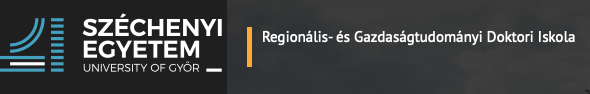 3. A kreatív városok szerepe a fenntarthatóságban 2/1- Szintlépés az okosvároshoz képest -» „beledobja” magát mindenbe, ami a fenntarthatósággal összefügg (fejlett energiaellátás és hulladékgazdálkodás)- „Önjáró”, magasabb szintű tudás, egyedi megoldások (körforgásos gazdaság)- Eltérő problémák -» egyedi kihívások, ill. problémák megoldása (nincs egyforma)- Intelligens városok emberi tényezőjének a hangsúlyozása- Az intellektuális és a társadalmi tőke a meghatározó- Középpontban az oktatás és a kreatív értékek felszínre hozása -» emberi elme!- Gyors és innovatív válasz a gazdasági és társadalmi problémákra és kihívásokra (szaktudás vs. források allokálása, beruházások)- Hidak a jelen és a jövő generációk között
6
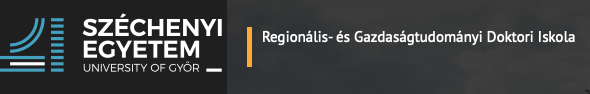 3. A kreatív városok szerepe a fenntarthatóságban 2/2- Városi létforma népszerűsége töretlen -» ~4 Mrd. fő városlakó -» 2050-re 6,5 fő városlakó (Föld lakosság 70%-a) -» energiafelhasználás a teljes 75%-a - A városiasodás megállíthatatlan -» egyensúlyba kell hozni -» progresszív eszközök és módszerek -» környezetterhelés & környezetszennyezés & fenntarthatóság Szent3ság- A jelenlegi igények összeegyeztetése a jelen és a jövő lehetőségeivel- Amit a fenntarthatóság nem tud (akar) megválaszolni, azt a technológiának kell- A fenntarthatóság lelkiismeret, mindenhol és mindenhol meg kell neki felelni- Minden értelemben kreatívnak kell lenni (megsemmisítés/újrahasznosítás során is!) - A technológia, innováció, fenntarthatóság összeegyeztethetősége a politikai törekvésekkel- Folyamatos élenjárás kell az emberiséget érintő kérdésekben (a holnap a ma)
7
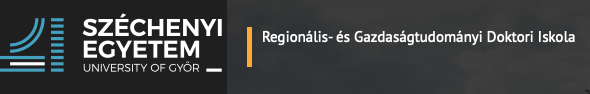 4. Magyarországi kreatív városok- 30 európai ország, 190 legtöbb kreatív és kulturális lehetőséget rejtő város-  6 magyar város a hálózatban (Budapest (design kreatív város), Győr, Veszprém (kultúra és zene város), Pécs, Szeged, Debrecen) - Kulturális és Kreatív Városok Figyelője (2. kiadás) -» Budapest (1 M főnél nagyobb városok összehasonlítása) -» kreatív szektoron belüli munkahelyteremtés: 87,3% (EU átlag: 37%) -» kreatív gazdaság: 47,3% (EU átlag: 34,5%)- Győr -» gazdasági és ipari központ, dinamizmus és innováció (külön kiemelve)-  kulturális helyszínek átlagban 30 perc távolságra (kerékpárral 5 perc) a lakóövezetektől, kiváló megközelíthetőség tömegközlekedéssel- nagyobb jólét -» jelentős összefüggés a kreatív és kulturális mutatók és jövedelemszint között
8
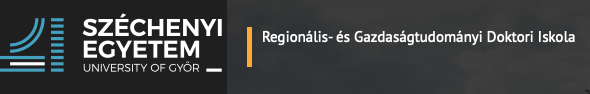 5. A kreatív városok és a fenntarthatóság szerepe és jelentősége a jövőben 2/1- Kreatív város kötelező tulajdonságok: 3T (tehetség, tolerancia, technológia)(Halász, 2014.) -» kozmopolita társadalom és magas technológiai infrastruktúra megléte- KRAFT -» „Kreatív város – fenntartható vidék” innovatív fejlesztési koncepció -» a fejlesztések és beruházások sikerének a záloga az együttműködésben, a társadalmi, kulturális és kapcsolati tőkében rejlő szinergia- Szinergia területei: Kreativitás, Innováció, Kapcsolódások -» kapcsolódási pontok keresése a városhálózatok és a társadalmi energiák felszabadítása és összekapcsolódása között
9
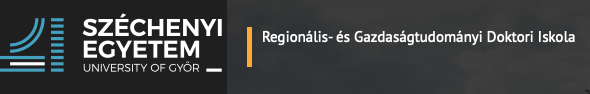 5. A kreatív városok és a fenntarthatóság szerepe és jelentősége a jövőben 2/2- Napjaink és a jövő (fenntarthatósági) kihívása -» Hogyan lehet a kreativitást a fenntartható városfejlődés funkcionális komponensévé tenni?- Jövőbeli fejlődési potenciál területek: 1. városok technológiai infrastruktúrája, 2. városok ökológiai fenntarthatósága (élhetőség), 3. városok fejlesztése következtében bekövetkező társadalmi hatások---»»» A hálózat elve át fog alakulni -» éppen a fenntarthatóság miatt fogja az együttműködést felváltani a folyamatos segítségnyújtás
10
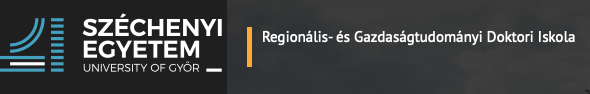 Köszönöm a megtisztelő figyelmüket!

deaki1979@gmail.com
11